C Programming
APP3o
Figure eC.1 C’s view of memory
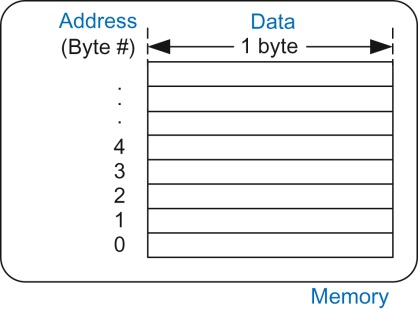 Copyright © 2016 Elsevier Ltd. All rights reserved.
Figure eC.2 Variable storage in memory for C Code Example eC.3
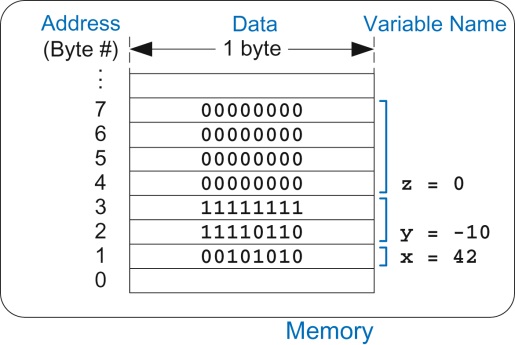 Copyright © 2016 Elsevier Ltd. All rights reserved.
Figure eC.3 Contents of memory after C Code Example eC.18 executes shown (a) by value and (b) by byte using little-endian memory
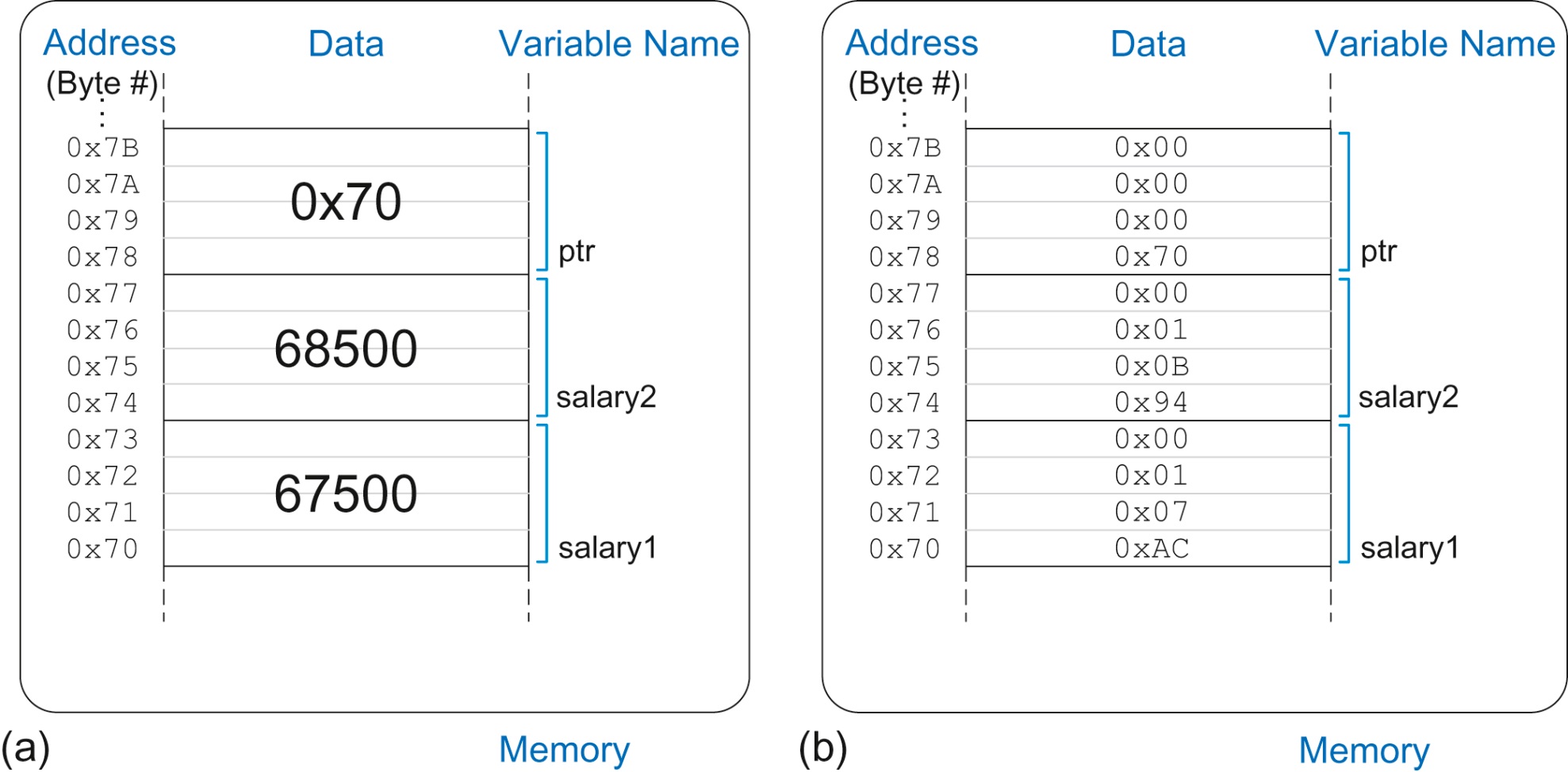 Copyright © 2016 Elsevier Ltd. All rights reserved.
Figure eC.4 scores array stored in memory
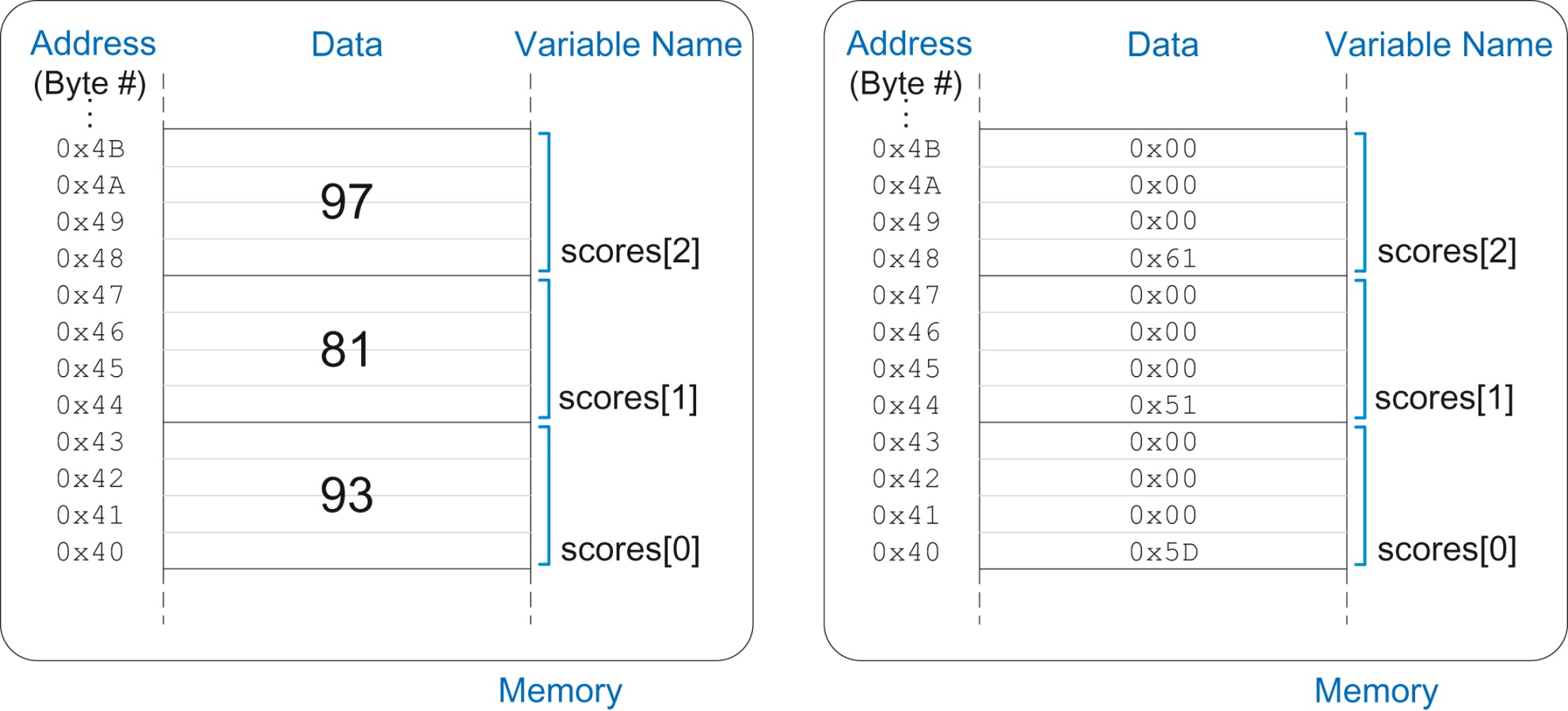 Copyright © 2016 Elsevier Ltd. All rights reserved.
Figure eC.5 The string “Hello!” stored in memory
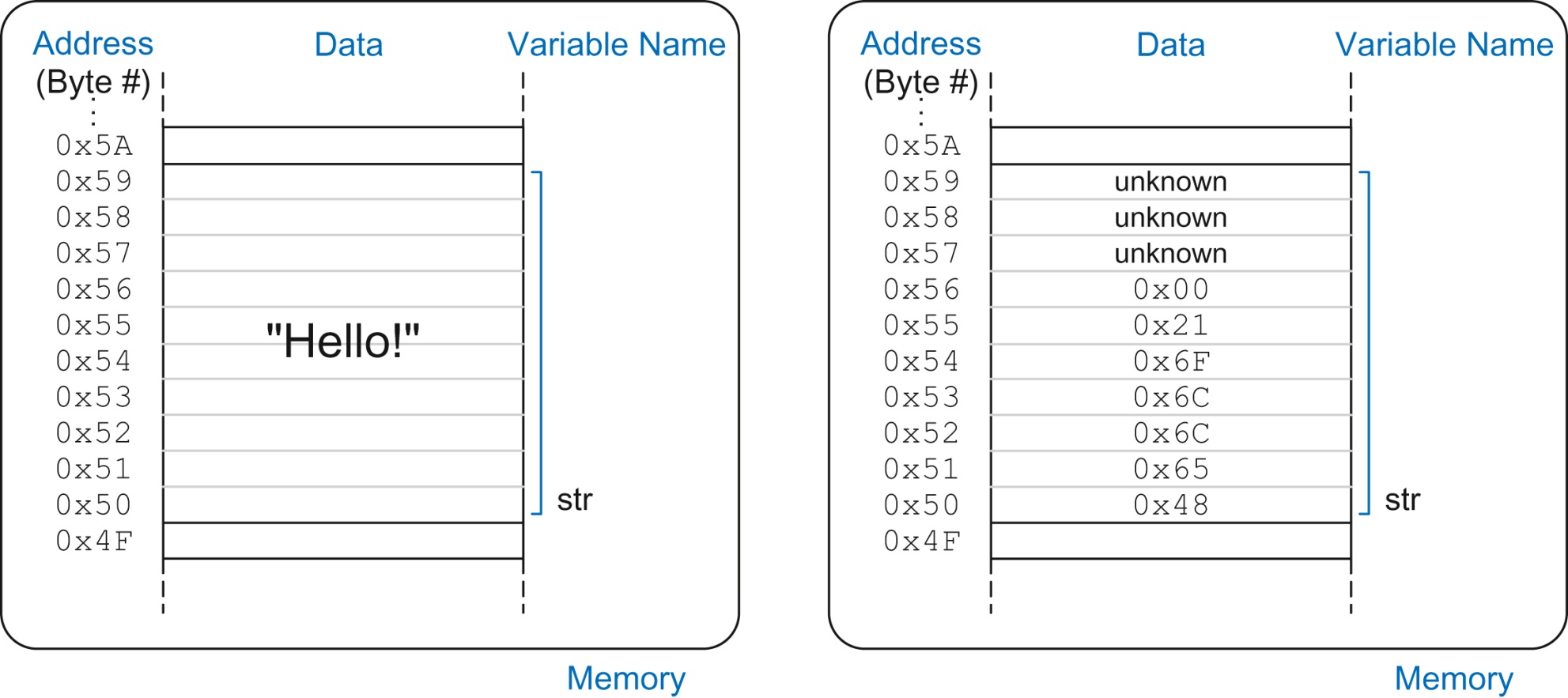 Copyright © 2016 Elsevier Ltd. All rights reserved.
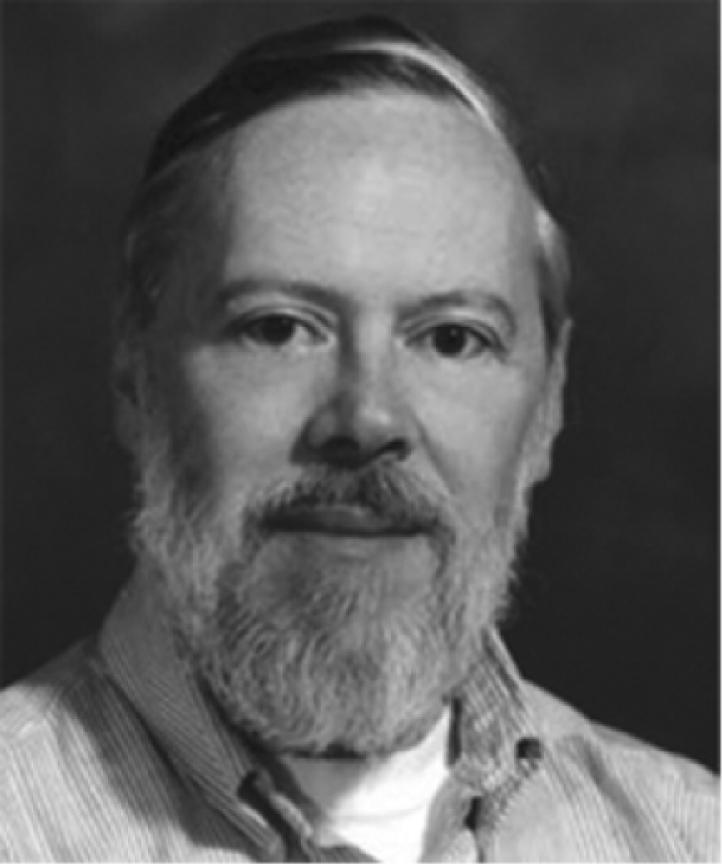 Copyright © 2016 Elsevier Ltd. All rights reserved.
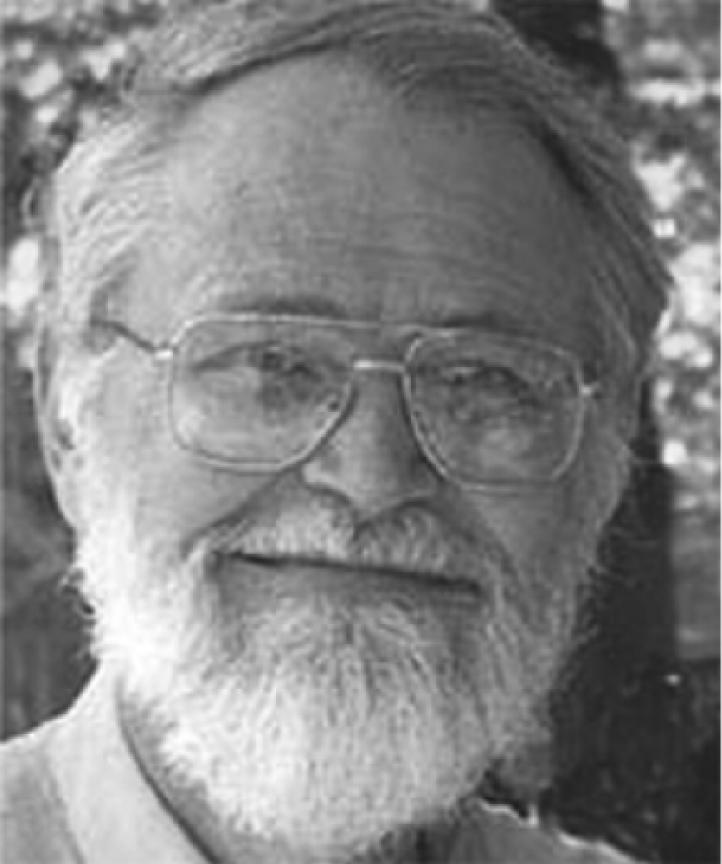 Copyright © 2016 Elsevier Ltd. All rights reserved.
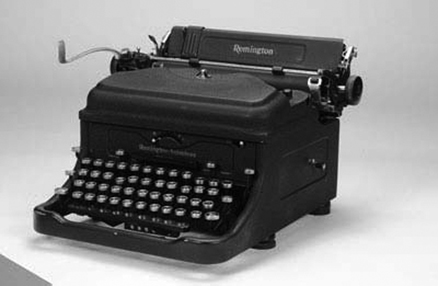 Copyright © 2016 Elsevier Ltd. All rights reserved.
Figure onappc-u03
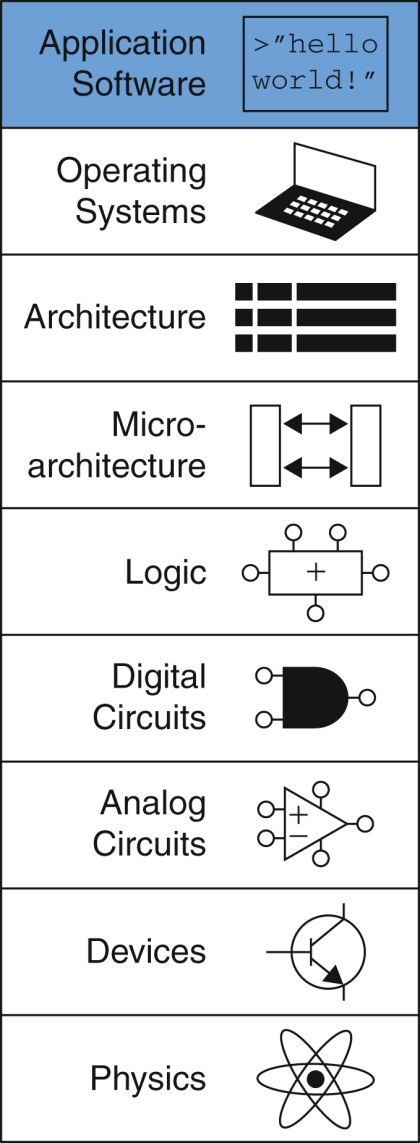 Copyright © 2016 Elsevier Ltd. All rights reserved.